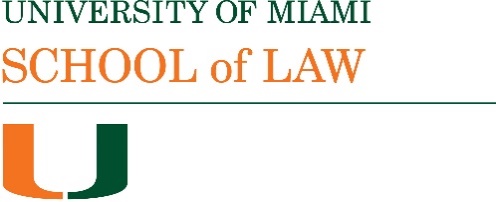 Bradley Business Associations 2020
Corporations: Role and Purposes
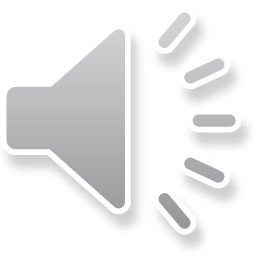 Role and Purposes of Corporations: Corporate Powers
Fl Stats. §607.0301(1): “Every corporation incorporated under this chapter has the purpose of engaging in any lawful business unless a more limited purpose is set forth in the articles of incorporation.”
Fl Stats. § 607.0302: “Unless its articles of incorporation provide otherwise, every corporation has perpetual duration and succession in its corporate name and has the same powers as an individual to do all things necessary or convenient to carry out its business and affairs, including power….. (14) To make payments or donations or do any other act not inconsistent with law that furthers the business and affairs of the corporation.”
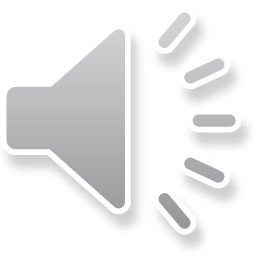 AP Smith Manufacturing v Barlow (New Jersey, 1953)
Does a corporation which manufactures fire hydrants in New Jersey have the power to donate money to Princeton University?
The corporation has express, implied and incidental powers (as an agent does). But the court states (citing Williston, CB p. 215) that “the end of private profit became generally accepted as the controlling one” and therefore “those who managed the corporation could not disburse any corporate funds for philanthropic or other worthy public cause unless the expenditure would benefit the corporation.”
How do we think of this idea of corporate benefit? In passages from the decision omitted in our book the Court notes judicial decisions recognizing indirect corporate benefits such as increasing the pool of potential workers, promoting goodwill.
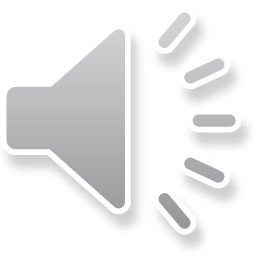 AP Smith v Barlow 2
CB p.216: “During the first world war corporations loaned their personnel and contributed substantial corporate funds in order to insure survival; during the depression of the ‘30s they made contributions to alleviate the desperate hardships of the millions of unemployed; and during the second world war they again contributed to insure survival. They now recognize that we are faced with other, though nonetheless vicious, threats from abroad which must be withstood without impairing the vigor of our democratic institutions at home and that otherwise victory will be pyrrhic indeed. More and more they have come to recognize that their salvation rests upon sound economic and social environment which in turn rests in no insignificant part upon free and vigorous non-governmental institutions of learning. It seems to us that just as the conditions prevailing when corporations were originally created required that they serve public as well as private interests, modern conditions require that corporations acknowledge and discharge social as well as private responsibilities as members of the communities within which they operate.”
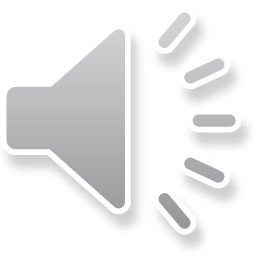 AP Smith v Barlow 3
The New Jersey Statute which allows corporate philanthropic donations applies to the AP Smith Manufacturing Company because when it was incorporated the state’s corporate law provided that the terms of corporate charters could be changed.
CB p 217-18, the donation is valid: “There is no suggestion that it was made indiscriminately or to a pet charity of the corporate directors in furtherance of personal rather than corporate ends. On the contrary, it was made to a preeminent institution of higher learning, was modest in amount and well within the limitations imposed by the statutory enactments, and was voluntarily made in the reasonable belief that it would aid the public welfare and advance the interests of the plaintiff as a private corporation and as part of the community in which it operates. We find that it was a lawful exercise of the corporation's implied and incidental powers under common-law principles and that it came within the express authority of the pertinent state legislation.”
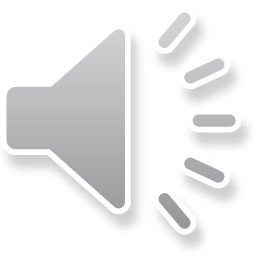 Statutes and corporate powers
The Florida statute allows corporations “To make payments or donations or do any other act not inconsistent with law that furthers the business and affairs of the corporation.” In discussing the idea of corporate benefit on p 219 of the CB the authors note that Courts tend to defer to the business judgment of officers and directors of corporations. 
So note that the issue raised in the case is both an issue of corporate power and of the officers’ and directors’ powers.
Note also the Pennsylvania corporate constituency statute, introduced to help corporations prevent hostile take-overs.
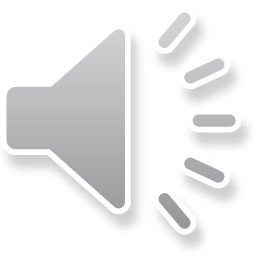 Florida Statutes §607.0830(6)
“In discharging board or board committee duties, a director may consider such factors as the director deems relevant, including the long-term prospects and interests of the corporation and its shareholders, and the social, economic, legal, or other effects of any action on the employees, suppliers, customers of the corporation or its subsidiaries, the communities and society in which the corporation or its subsidiaries operate, and the economy of the state and the nation.”
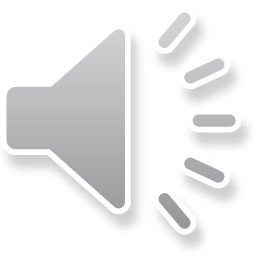 Corporations, CSR and ESG
Corporations adopt Codes of Social Responsibility, produce ESG (environmental, social and governance) reports, and engage in philanthropy to encourage customers to be happy buying their products, employees to want to work for them, and investors to want to buy their securities.
Blackrock, the world’s largest asset manager, is working on sustainability: building sustainable, resilient and transparent portfolios, increasing access to sustainable investing, and enhancing engagement, voting and transparency in stewardship. 
Department of Labor Proposed Rule (June 2020) amending the investment duties regulation applicable to ERISA fiduciaries limiting their ability to take ESG factors into account in making investment decisions (only if they present economic risks or opportunities that qualified investment professionals would treat as material economic considerations under generally accepted investment theories).
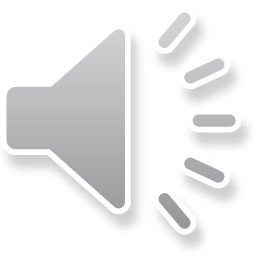 An example of ESG/CSR in action?
PG&E’s short circuit led to the Camp Fire in 2018, with a loss of 85 lives and billions of dollars in economic losses. Before the fire PG&E had been described as a star of the ESG world, and external ESG rating organizations rated it highly. PG&E went into Chapter 11 and emerged in the summer of 2020, announcing the funding of a Fire Victim Trust with $5.4 billion cash immediately and $1.35 billion cash in 2 instalments in 2021 and 2022, plus common stock representing 22.19% of the corporation’s outstanding common stock.
PG&E also made commitments as part of the plan to strengthen governance and operations including hosting a state appointed observer, appointing an independent safety monitor after the term of the court appointed Federal monitor expires, establishing new roles of Chief Risk Officer and Chief Safety Officer reporting directly to the CEO and President.
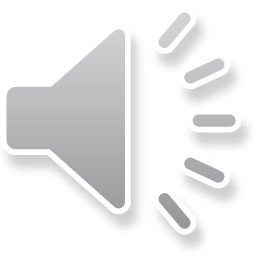 Dodge v Ford and Shlensky v Wrigley
The cases serve as an introduction to the Business Judgment Rule.
Both corporations are dominated by one person.
In both cases there is no real market for the shares so the shareholder’s exit option is not useful.
In Dodge, the corporation was changing policies (to act in ways that did mot maximize profits), in Shlensky v Wrigley the question was whether the shareholder could require the corporation to act to maximize profits.
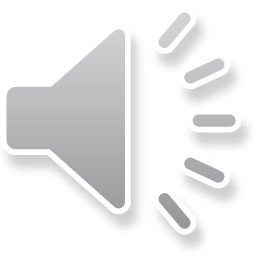 Dodge v Ford (Michigan 1919)
Henry Ford dominates Ford, owning 58% of the common shares, and decides to stop paying special dividends and reinvest money in expanding the plant, building an iron ore smelting plant, and reduce the price of the company’s cars. 
The Dodge brothers, 10% shareholders, object (they were not directors or employees of Ford). The Court decides that the plan to build the smelting plant can go ahead but that Ford must pay the special dividend. 
As to the smelting plant the Court says (p 225) : “The judges are not business experts, It is recognized that plans must often be made for a long future, for expected competition, for a continuing as well as an immediately profitable venture.”
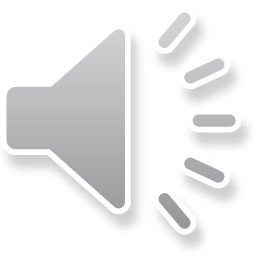 Dodge v Ford: Business Judgment Rule
Citing  Hunter v Roberts, Throp & Co, CB. P. 222: “Courts of equity will not interfere in the management of the directors unless it is clearly made to appear that they are guilty of fraud or misappropriation of the corporate funds, or refuse to declare a dividend when the corporation has a surplus of net profits which it can, without detriment to its business, divide among its stockholders, and when a refusal to do so would amount to such an abuse of discretion as would constitute a fraud, or breach of that good faith which they are bound to exercise towards the stockholders."
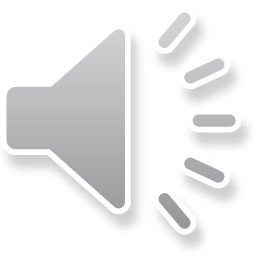 Dodge v Ford: profit maximization
CB pp 224-5: “The record, and especially the testimony of Mr. Ford, convinces that he has to some extent the attitude towards shareholders of one who has dispensed and distributed to them large gains and that they should be content to take what he chooses to give… The difference between an incidental humanitarian expenditure of corporate funds for the benefit of the employees, like the building of a hospital for their use and the employment of agencies for the betterment of their condition, and a general purpose and plan to benefit mankind at the expense of others, is obvious. There should be no confusion (of which there is evidence) of the duties which Mr. Ford conceives that he and the stockholders owe to the general public and the duties which in law he and his codirectors owe to protesting, minority stockholders. A business corporation is organized and carried on primarily for the profit of the stockholders. The powers of the directors are to be employed for that end. The discretion of directors is to be exercised in the choice of means to attain that end and does not extend to a change in the end itself, to the reduction of profits or to the nondistribution of profits among stockholders in order to devote them to other purposes.”
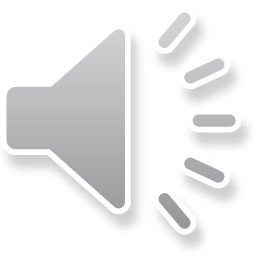 Shlensky v Wrigley (Illinois, 1968)
The plaintiff minority shareholder claimed that the directors were guilty of negligence and mismanagement in declining to install lights at Wrigley Field so that the Cubs could play night games. Philip K. Wrigley owned 80% of the stock and plaintiff argued the decision not to install lights was based on Wrigley’s opinion that baseball was a daytime sport and night games would harm the neighborhood, and that the directors were not acting in the business interests of the corporation and that they had engaged in mismanagement and waste of corporate assets and were negligent in failing to exercise reasonable care and prudence in the management of the corporate affairs.
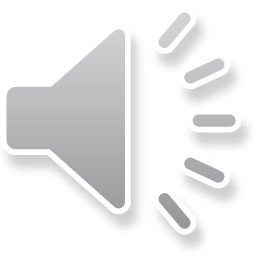 Shlensky v Wrigley: BJR
CB p. 228:  “Plaintiff in the instant case argues that the directors are acting for reasons unrelated to the financial interest and welfare of the Cubs. However, we are not satisfied that the motives assigned to Philip K. Wrigley, and through him to the other directors, are contrary to the best interests of the corporation and the stockholders. For example, it appears to us that the effect on the surrounding neighborhood might well be considered by a director who was considering the patrons who would or would not attend the games if the park were in a poor neighborhood. Furthermore, the long run interest of the corporation in its property value at Wrigley Field might demand all efforts to keep the neighborhood from deteriorating. By these thoughts we do not mean to say that we have decided that the decision of the directors was a correct one. That is beyond our jurisdiction and ability. We are merely saying that the decision is one properly before directors and the motives alleged in the amended complaint showed no fraud, illegality or conflict of interest in their making of that decision”
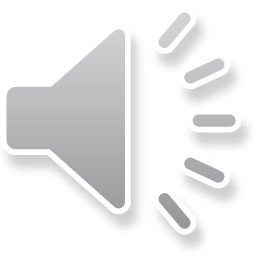 Shlensky v Wrigley: a negligence exception to BJR?
The Court states that plaintiff’s allegations of harm to the corporation were not based on well-pleaded facts in the complaint. There was no allegation that installing lights would be a net benefit to the corporation. The failure to follow what other major league clubs did is not negligence.
P 230: “Directors are elected for their business capabilities and judgment and the courts cannot require them to forego their judgment because of the decisions of directors of other companies. Courts may not decide these questions in the absence of a clear showing of dereliction of duty on the part of the specific directors and mere failure to "follow the crowd" is not such a dereliction.”
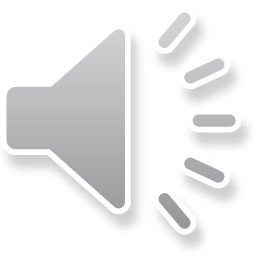 BJR recap
Courts will defer to directors’ business decisions unless

Fraud, illegality, conflict of interest
Dereliction of duty
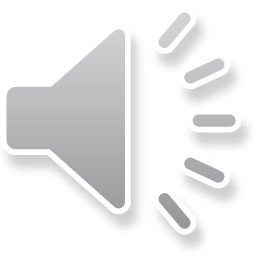 Public Benefit/Social Benefit Corporations
Florida has Social Purpose Corporations and Benefit Corporations. 
The idea of such statutes is to establish a legal regime for businesses that are profit-making but also take account of public/social benefit.
There are also certified B Corps: Patagonia and Danone are examples.  The B Corps’ website states: “The B Impact Assessment evaluates how your company’s operations and business model impact your workers, community, environment, and customers. From your supply chain and input materials to your charitable giving and employee benefits, B Corp Certification proves your business is meeting the highest standards of verified performance.”
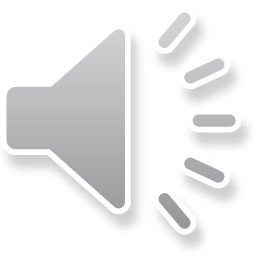